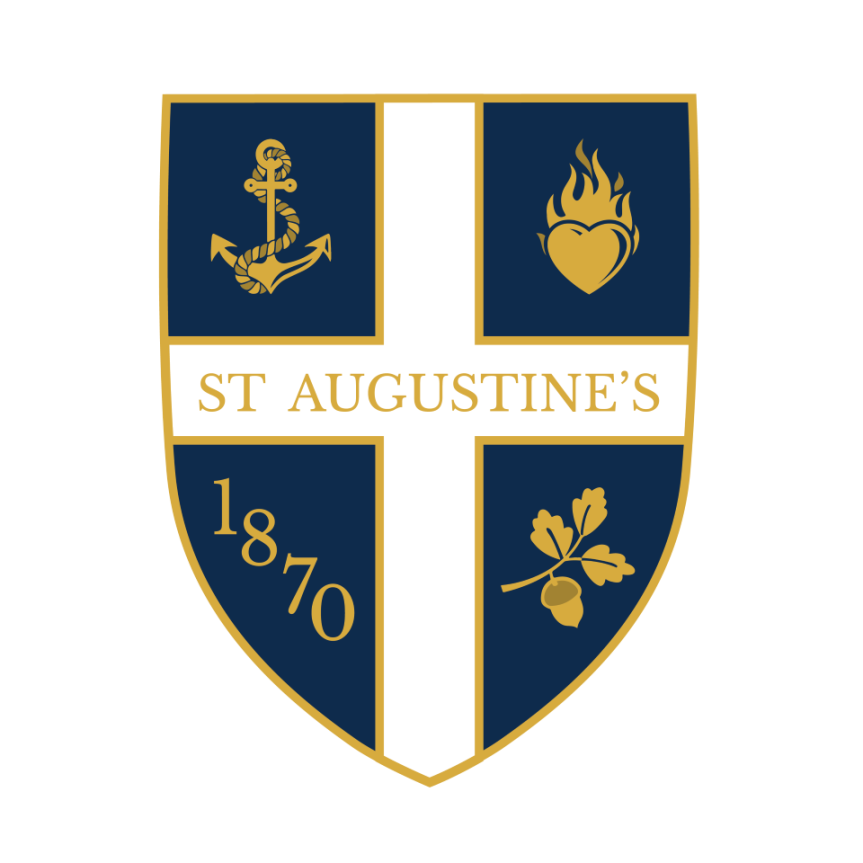 Conservation work, zoology
Education or Journalism
A Level Biology Journey
Research/academic
Medicine, Dentistry or Pharmacy
Marine Biology
Biochemistry
NHS Apprenticeships
Lab technician
Epidemiology, Bioinformatics
Revision
Genetics, Evolution and Ecosystems:
Cloning and Biotechnology
Skills and PAGs: Microbiology skills
Revision
YEAR
13
Genetics, Evolution and Ecosystems:
Manipulating Genomes
Skills and PAGs: Electrophoresis and History of Science
Genetics, Evolution and Ecosystems:
Cellular Control 
Patterns of Inheritance
Skills and PAGs: Probabilities and ratios, Statistics
YEAR
13
Communication, Homeostasis and Energy:
Plant and Animal Responses
Skills and PAGs: Experimental Design and Validity, Control Groups
Communication, Homeostasis and Energy:
Hormonal Communication
Nervous Communication
Skills and PAGs: Experimental Design and Validity
Communication, Homeostasis and Energy:
Principles of Homeostasis
Thermoregulation and Excretion
Skills and PAGs: Microscopy and drawing skills
YEAR
13
Genetics, Evolution and Ecosystems:
Populations and Sustainability
Skills and PAGs: Presentation and Research Skills
Communication, Homeostasis and Energy:
Respiration 
Photosynthesis
Skills and PAGs: Rates of reactions, Research and Experimental Design skills
YEAR
YEAR
12/13
12/13
Biodiversity, Evolution and Disease:
Communicable diseases and the immune system
Skills and PAGs: Quality of Written Communication and Evaluate questions
Biodiversity, Evolution and Disease:
Biodiversity 
Classification and Evolution
Skills and PAGs: Sampling techniques, Statistics
Genetics, Evolution and Ecosystems:
Ecosystems
Skills and PAGs: Maths skills and units
Exchange and Transport:
Exchange Surfaces
Skills and PAGs:
Surface area to volume ratios
Dissection skills
YEAR
Foundations:
Cell Membranes
Cell Division and Cell Diversity
Skills and PAGs: Colourimetry
12
YEAR
12
Foundations:
Cell Structure and Biological Molecules
Skills and PAGs: Microscopy and Quantitative Testing
Foundations:
Enzymes
Skills and PAGs: Graph Skills and Rates of Reactions
Exchange and Transport:
Animal Transport 
Plant Transport
Skills and PAGs: 
Dissection skills